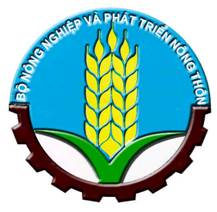 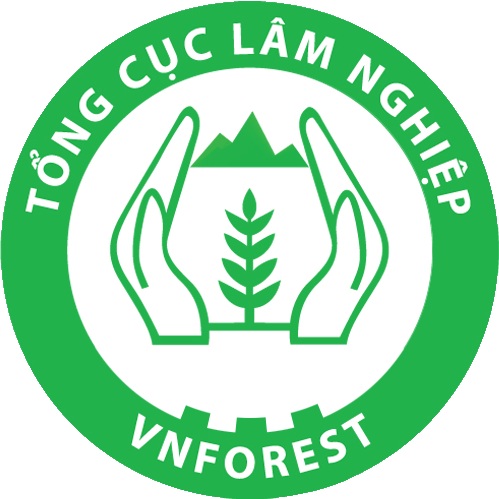 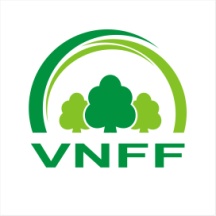 UPDATED INFORMATION AFTER THE 1st MEETING IN BORN(MAY, 2013)
Pham Hong Luong, VNFOREST, Vietnam
luong_phamhong71@yahoo.com
PFES AND REDD+ PROCESS
PFES PILOT
PFES IMPLEMENTATION
READINESS PREPARATION FOR REDD+ IMPLEMENTATION
PFES IMPLEMENTATION
REDD+ ARRANGEMENT
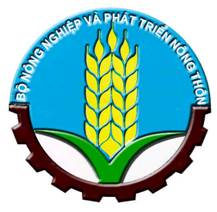 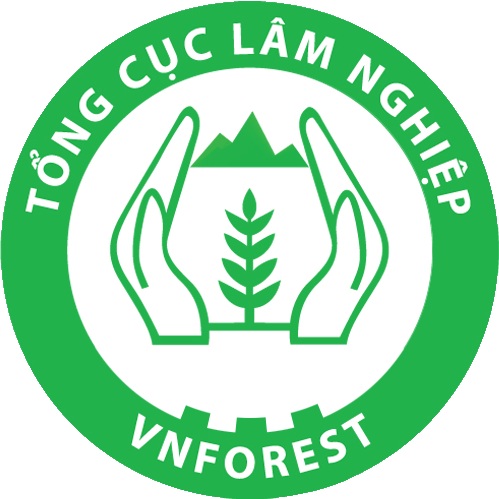 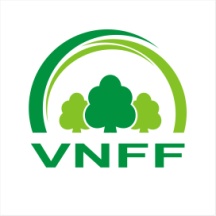 THANK YOU!Pham Hong Luongluong_phamhong71@yahoo.comForest Protection and Development FundFor Green Future of Vietnam